SPELD NSW
Daily Review Week 2
Decode and Blend
Set K-1 / BC-1
s  a  t  p  i  m  f  c     CVC Words
SPELD NSW
Monday
Decode and Blend
Set K-1 / BC-1
s  a  t  p  i  m  f  c     CVC Words
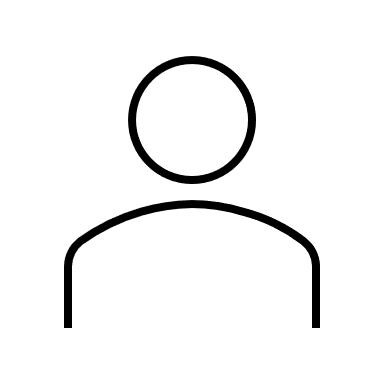 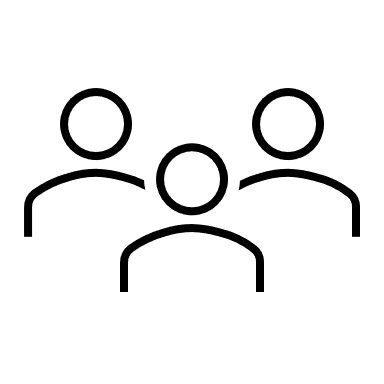 Let’s read some sounds quickly.
t
i
s
a
c
m
p
f
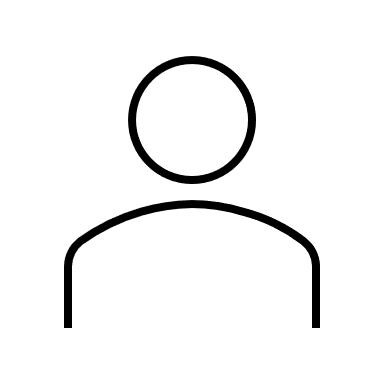 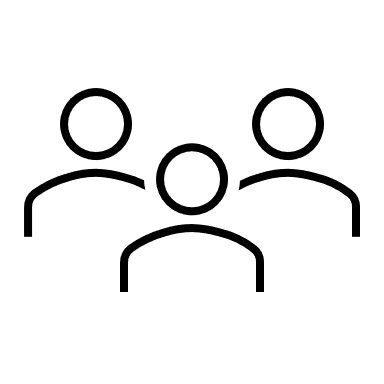 Let’s read some words. 
Say the sounds then read the word.
Tim
map
it
sit
cat
mat
fat
sap
sat
fit
at
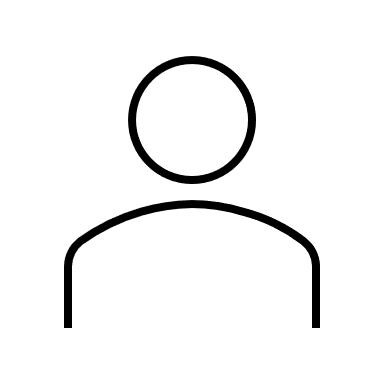 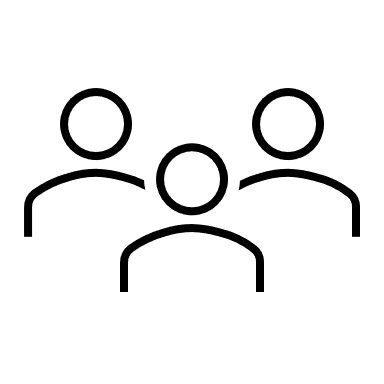 Let’s read a word. 
Say the sounds then read the word. 
Then I will ask you what it means.
pat
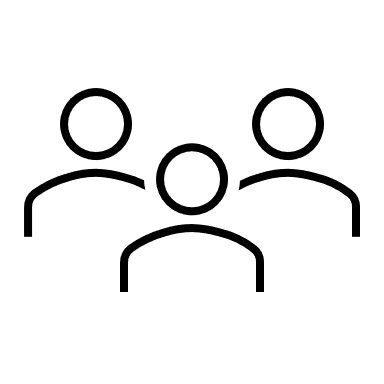 Let’s read some TRICKY words. 
I will help you with the tricky part.
is
I
my
as
My
As
the
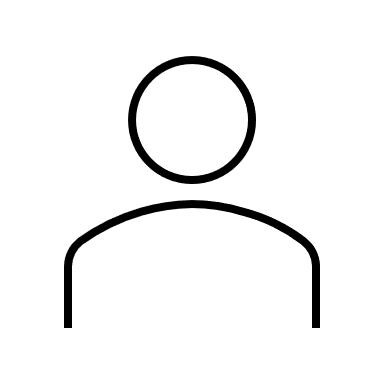 Let’s spell some words. 
I will say the word. 
You will write the sound lines and then say the sounds as you write them.
Let’s do one together.
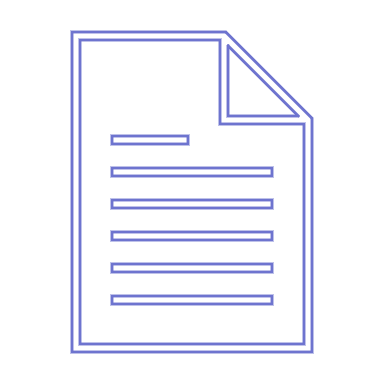 [Speaker Notes: Select two words from: at, sat, sap, tap, mat, fat, cat, fit, sit]
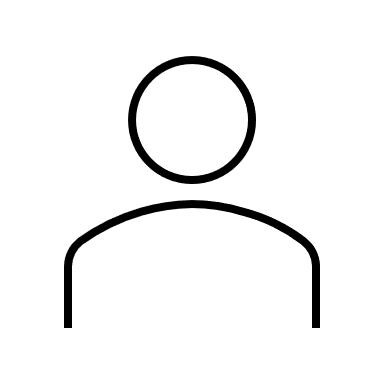 Let’s spell some tricky words. 
I will say the word. 
You will write the sound lines and then say the letters as you write them.
Let’s do one together.
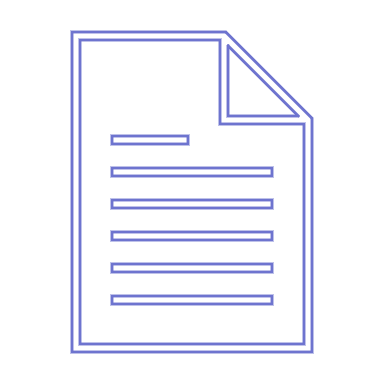 [Speaker Notes: Select from: I, as, is, my, the]
We did it! Great work in your daily review. Let’s have a movement break.
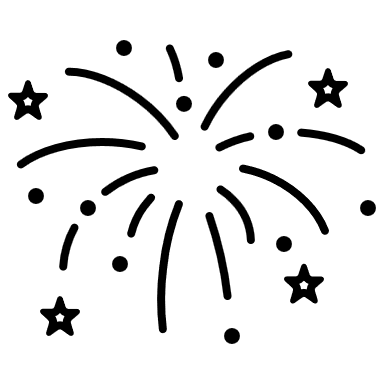 SPELD NSW
Tuesday
Decode and Blend
Set K-1 / BC-1
s  a  t  p  i  m  f  c     CVC Words
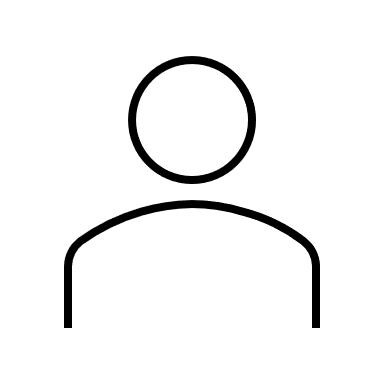 Let’s spell a trick word. 
I will say the word. 
You will write the sound lines and then say the letters as you write them.
Don’t forget the tricky part!
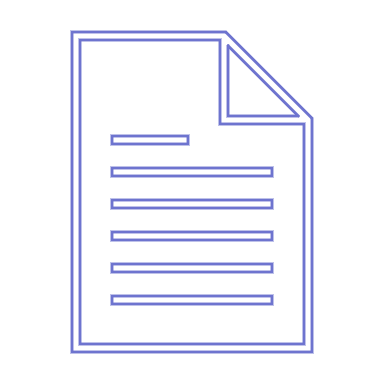 s
t
a
m
p
i
f
c
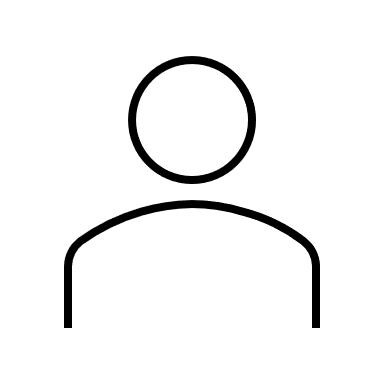 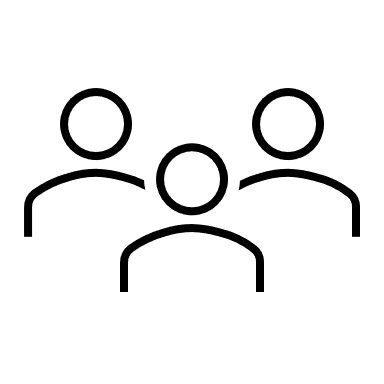 Let’s read a word. 
Say the sounds then read the word. 
Then I will ask you what it means.
tip
tap
pit
map
mat
Pam
am
Sam
sap
sip
at
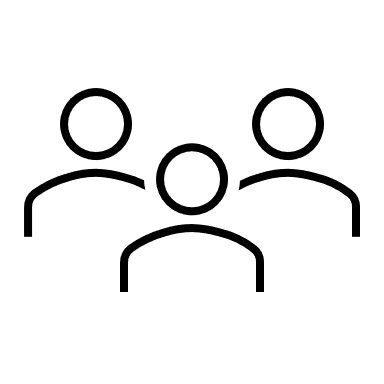 Let’s read some TRICKY words. 
I will help you with the tricky part.
sat
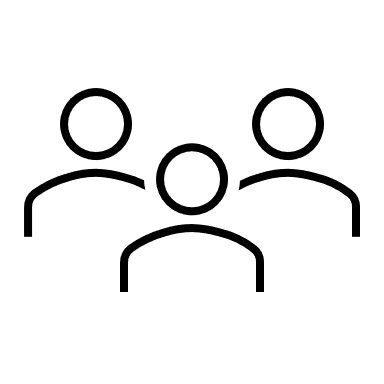 Let’s read some TRICKY words. 
I will help you with the tricky part.
as
I
Is
my
My
The
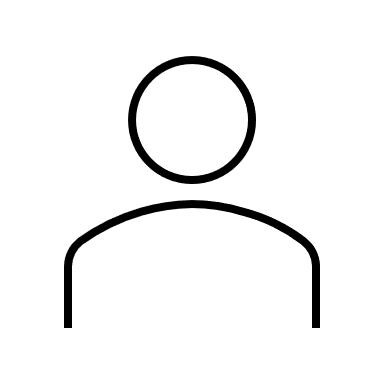 Let’s spell some words. 
I will say the word. 
You will write the sound lines and then say the sounds as you write them.
Let’s do one together.
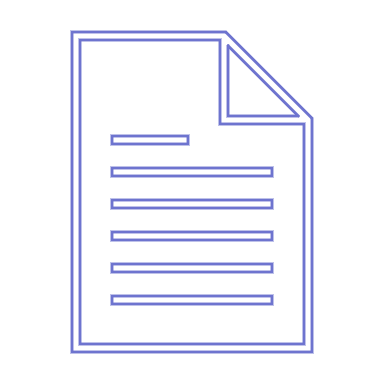 [Speaker Notes: Select two words from: at, sat, sap, tap, mat, fat, cat, fit, sit]
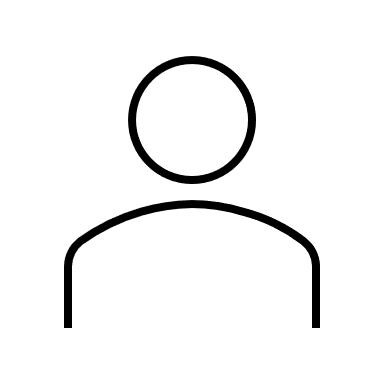 Let’s spell some tricky words. 
I will say the word. 
You will write the sound lines and then say the letters as you write them.
Let’s do one together.
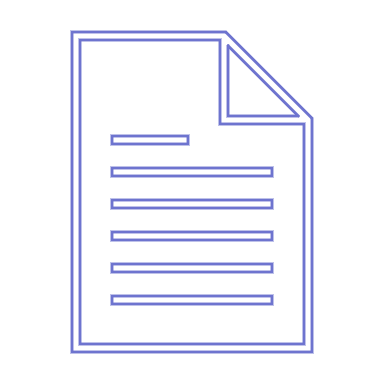 [Speaker Notes: Select from: I, as, is, my, the]
We did it! Great work in your daily review. Let’s have a movement break.
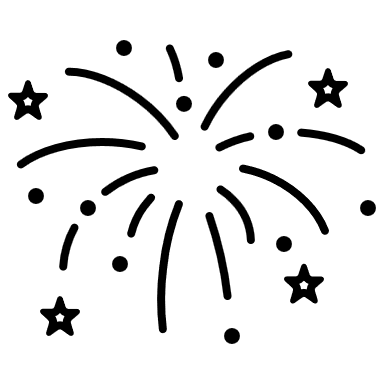 SPELD NSW
Wednesday
Decode and Blend
Set K-1 / BC-1
s  a  t  p  i  m  f  c     CVC Words
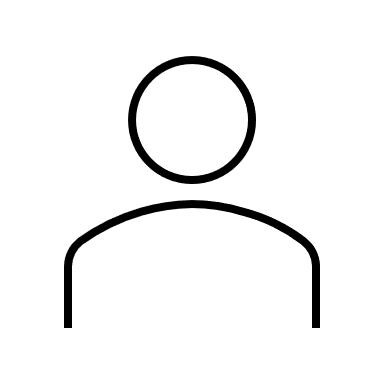 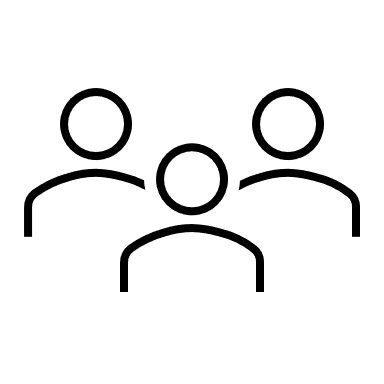 Let’s read some sounds quickly.
c
a
m
p
s
f
i
t
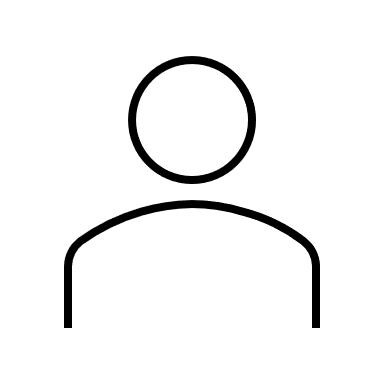 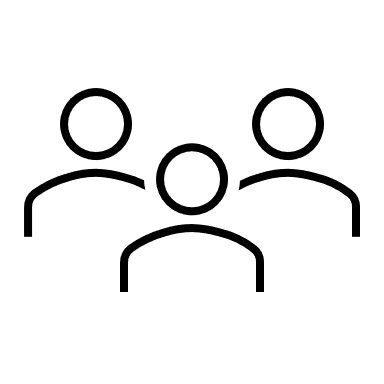 Let’s read some words. 
Say the sounds then read the word.
fit
Sam
tip
cat
mat
pit
cap
pat
am
fat
tap
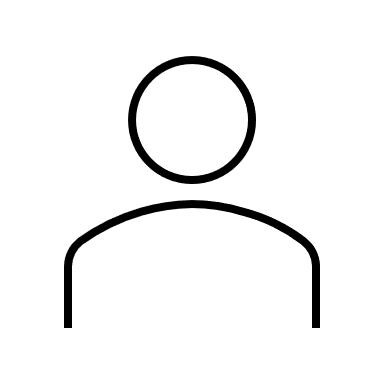 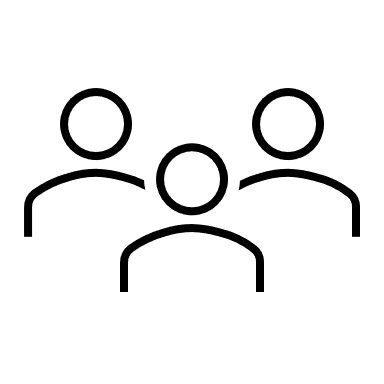 Let’s read a word. 
Say the sounds then read the word. 
Then I will ask you what it means.
sap
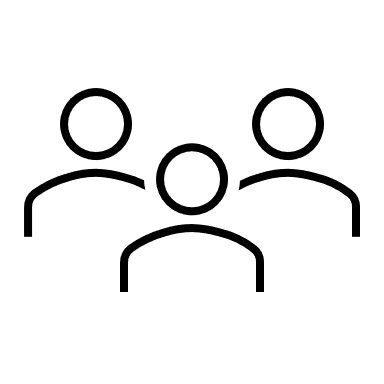 Let’s read some TRICKY words. 
I will help you with the tricky part.
I
my
as
My
Is
The
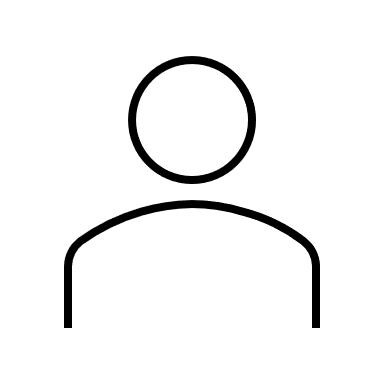 Let’s spell some words. 
I will say the word. 
You will write the sound lines and then say the sounds as you write them.
Let’s do one together.
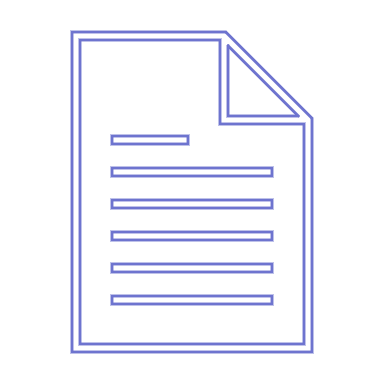 [Speaker Notes: Select two words from: at, sat, sap, tap, mat, fat, cat, fit, sit]
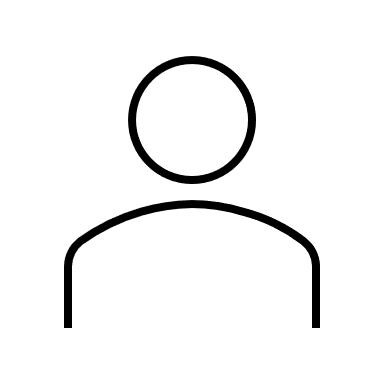 Let’s spell some tricky words. 
I will say the word. 
You will write the sound lines and then say the letters as you write them.
Let’s do one together.
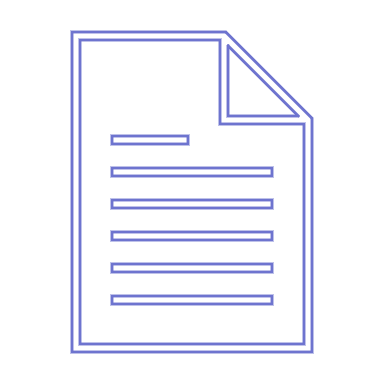 [Speaker Notes: Select from: I, as, is, my, the]
We did it! Great work in your daily review. Let’s have a movement break.
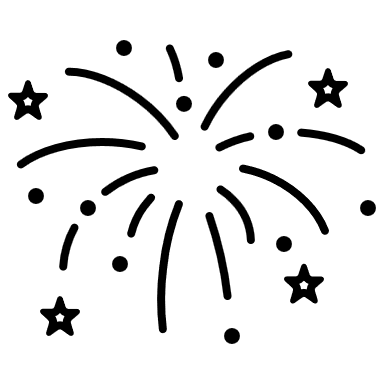 SPELD NSW
Thursday
Decode and Blend
Set K-1 / BC-1
s  a  t  p  i  m  f  c     CVC Words
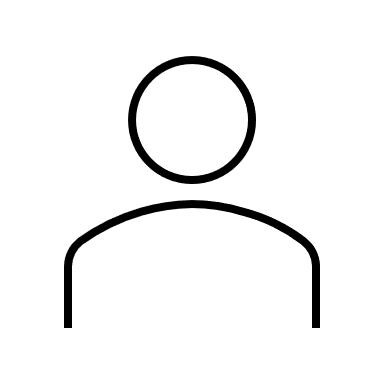 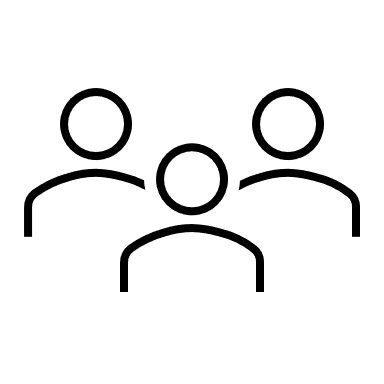 Let’s read some sounds quickly.
f
m
i
c
p
s
t
a
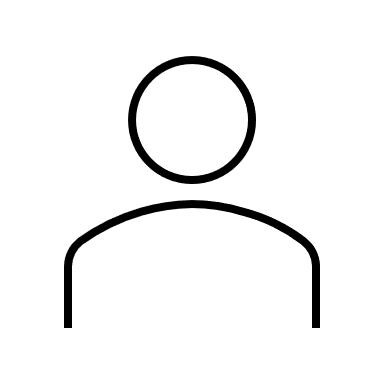 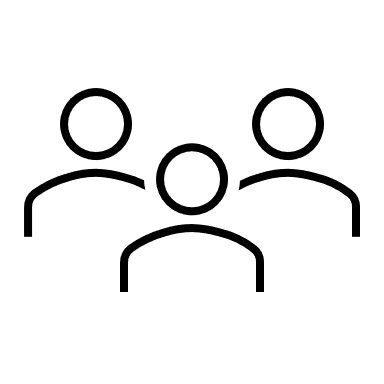 Let’s read some words. 
Say the sounds then read the word.
cat
am
fit
sip
fat
Tim
Pam
tip
cap
pit
sat
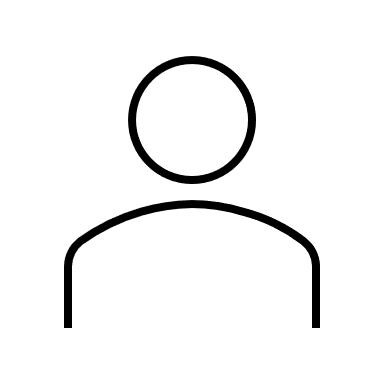 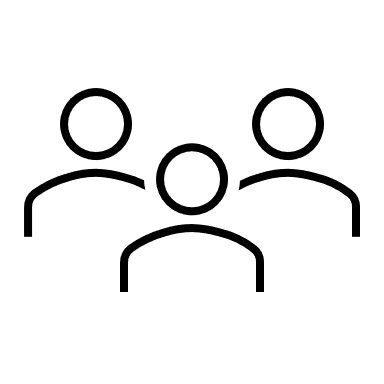 Let’s read a word. 
Say the sounds then read the word. 
Then I will ask you what it means.
mat
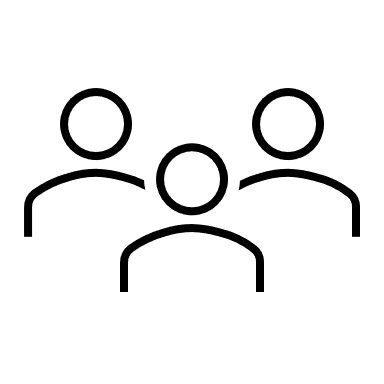 Let’s read some TRICKY words. 
I will help you with the tricky part.
the
As
is
I
as
Is
my
The
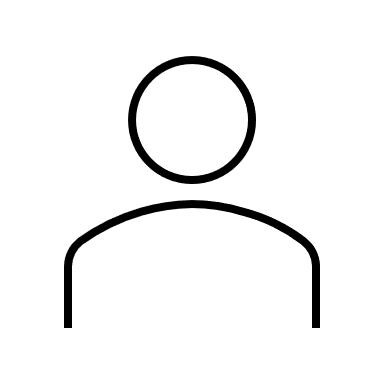 Let’s spell some words. 
I will say the word. 
You will write the sound lines and then say the sounds as you write them.
Let’s do one together.
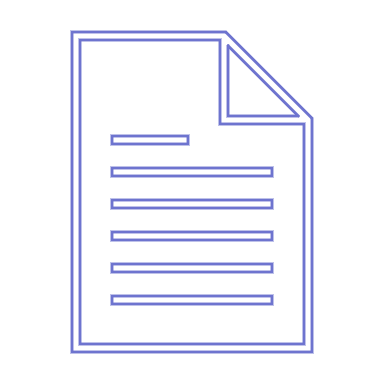 [Speaker Notes: Select two words from: at, sat, sap, tap, mat, fat, cat, fit, sit]
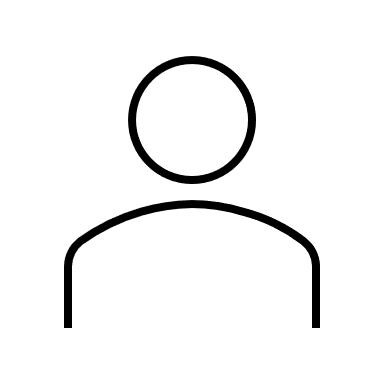 Let’s spell some tricky words. 
I will say the word. 
You will write the sound lines and then say the letters as you write them.
Let’s do one together.
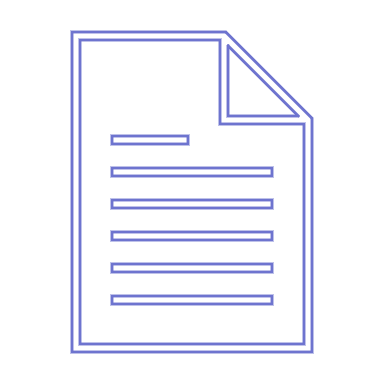 [Speaker Notes: Select from: I, as, is, my, the]
We did it! Great work in your daily review. Let’s have a movement break.
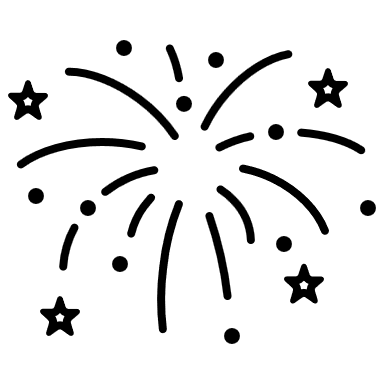 SPELD NSW
Friday
Decode and Blend
Set K-1 / BC-1
s  a  t  p  i  m  f  c     CVC Words
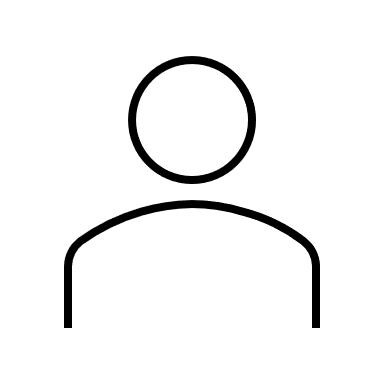 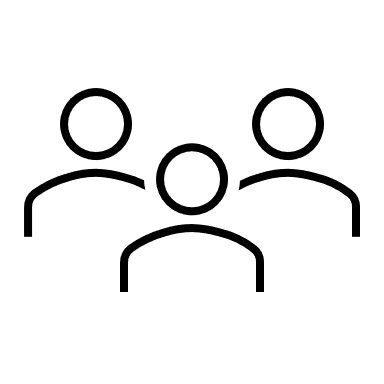 Let’s read some sounds quickly.
f
a
c
t
s
p
i
m
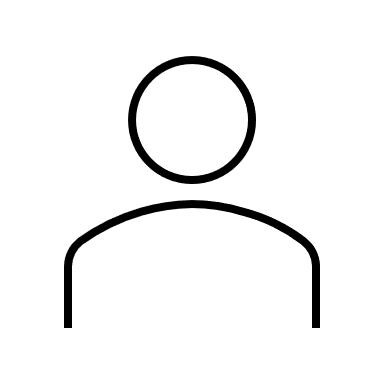 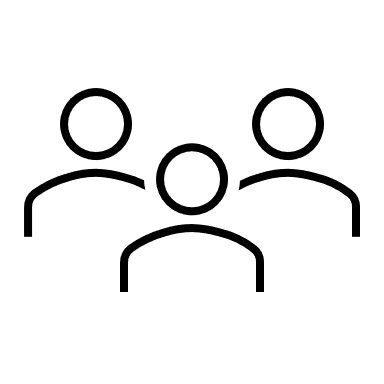 Let’s read some words. 
Say the sounds then read the word.
cat
am
fit
sip
fat
Tim
Pam
tip
cap
pit
sat
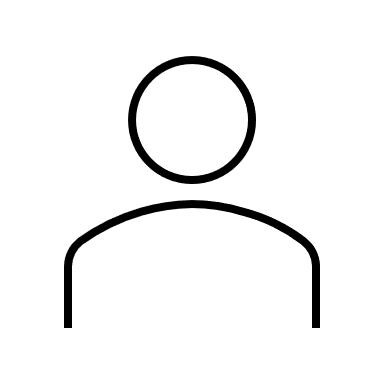 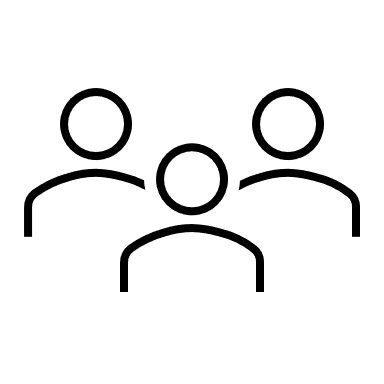 Let’s read a word. 
Say the sounds then read the word. 
Then I will ask you what it means.
tip
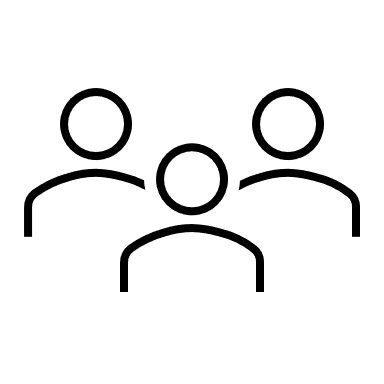 Let’s read some TRICKY words. 
I will help you with the tricky part.
I
my
the
as
As
My
is
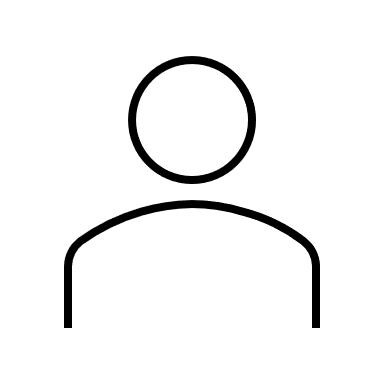 Let’s spell some words. 
I will say the word. 
You will write the sound lines and then say the sounds as you write them.
Let’s do one together.
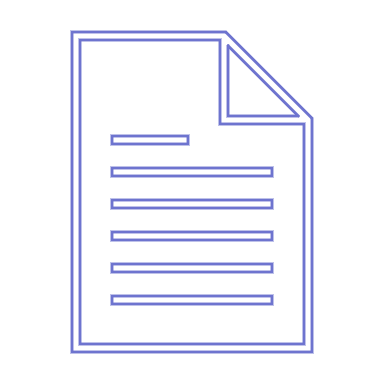 [Speaker Notes: Select two words from: at, sat, sap, tap, mat, fat, cat, fit, sit]
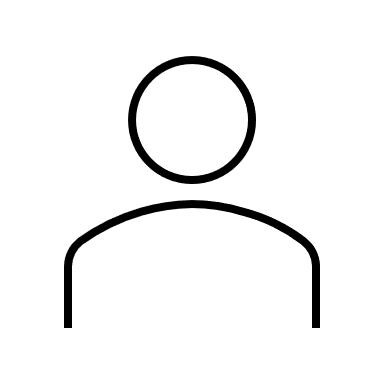 Let’s spell some tricky words. 
I will say the word. 
You will write the sound lines and then say the letters as you write them.
Let’s do one together.
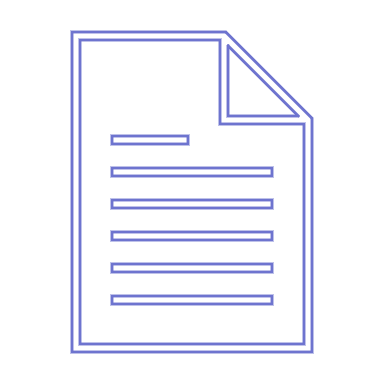 [Speaker Notes: Select from: I, as, is, my, the]
We did it! Great work in your daily review. Let’s have a movement break.
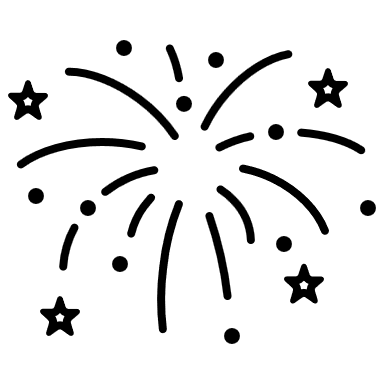 SPELD NSW © Unless otherwise stated, this publication and all materials contained in it is owned and controlled by SPELD NSW. All rights are reserved. This publication may be used, shared, printed or photocopied in the form that they have been provided to you by SPELD NSW for educational purposes only. Please contact us if you want to make any commercial use of the publication or any of the materials contained in it.